Practising Presidency
Revd Clair Jaquiss
Revd Andy Stinson
Outline
7.00pm		Opening Worship
7.15pm		Session 1 – 			Thinking about presidency
8.00pm		Session 2 –			Getting Practical
9.15pm		Reflection
Opening Worship
Hear my cry, O god;All	Listen to my prayer
	From the end of the earth I call to you.All	When my heart is faint
Opening Worship
Lead me to the rockAll	that is higher than I;
	For you are my refuge, All	a strong tower against the enemy.
	So I will always sing praises 	to your name,All	as I pay my vows day after day.
Opening Worship
O God make speed to save usAll	O Lord, make haste to help us
Song
Be still for the presence of the Lord, The Holy One is here; Come bow before Him now With reverence and fear. In Him no sin is found, We stand on holy ground; Be still, for the presence of the Lord, The Holy One is here.
Song
Be still, for the glory of the Lord Is shining all around; He burns with holy fire, With splendour He is crowned. How awesome is the sight, Our radiant King of light! Be still, for the glory of the Lord Is shining all around.
Song
Be still, for the power of the Lord Is moving in this place; He comes to cleanse and heal, To minister His grace. No work too hard for Him, In faith receive from Him;Be still, for the power of the Lord Is moving in this place.
Bible Readings
Mark 14:22-25

	1 Corinthians 11:23-26

We hold a period of silence to reflect
Intercession
A time of open prayer
Give thanks for what was good
Offer to God what was difficult
Invite God to be with us this evening
Bless us with generosity to hear others and through them, to hear you
Collect
Lord Jesus Christ,we thank you that in  this wonderful sacramentyou have given us the memorial of your passion:grant us so to reverence the sacred mysteriesof your body and bloodthat we may know within ourselvesand show forth in our livesthe fruits of your redemption;for you are alive and reign with the Fatherin the unity of the Holy Spirit,one God, now and for ever.
All	Amen.
Lord’s Prayer
Our Father in heaven,	hallowed be your name,	your kingdom come,	your will be done,	on earth as in heaven.	Give us today our daily bread.	Forgive us our sins	as we forgive those who 	sin against us.
Lord’s Prayer
Lead us not into temptation	but deliver us from evil.	For the kingdom, the power,	and the glory are yours	now and for ever.	Amen.
Opening Worship
Let us bless the Lord.
All	Thanks be to God
Thinking about Presidency
Revd Andy Stinson
Thinking about Presidency
‘The unity of the liturgy is served by the ministry of the president, who, in presiding over the whole service, holds word and sacrament together and draws the congregation into a worshipping community.’

Common Worship, Main Volume
Thinking about Presidency
Aims of the session
Explore the components of presidency
Breadth of tradition
Prepare to lead services in other churches
The Components of Presidency
What is it that we are holding?
What holds us?
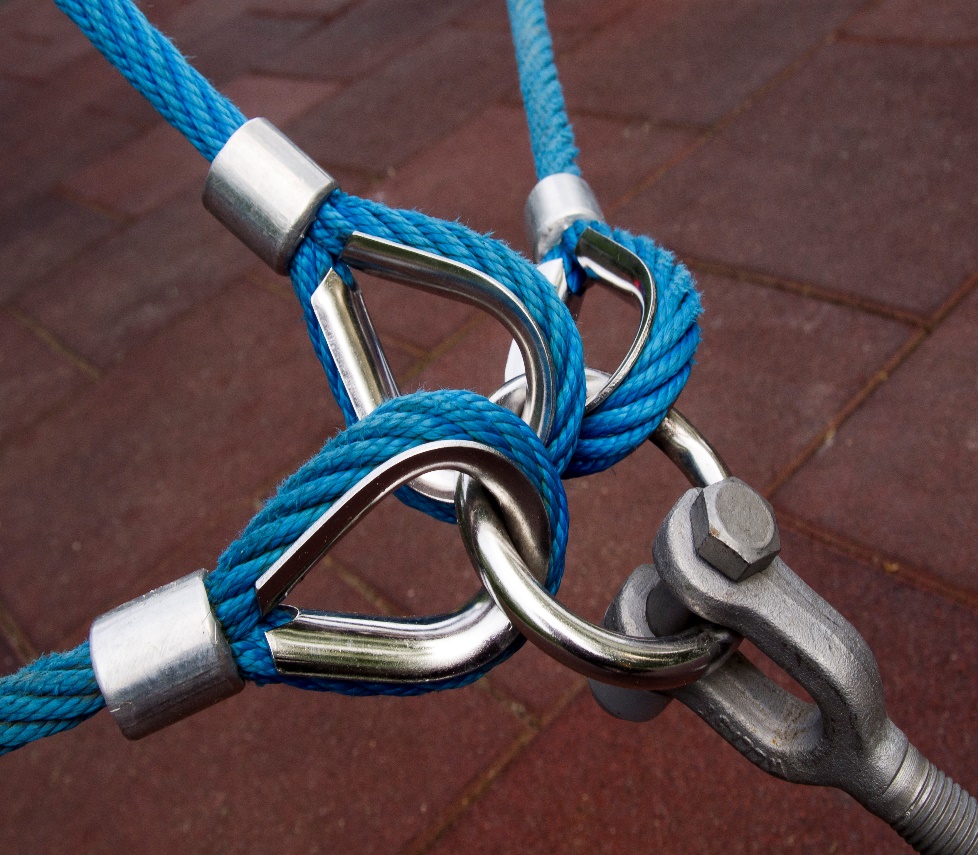 (Some of) The Components of Presidency
Words,
Actions
Movement
People
Theology
Music
Worshipping God
Encountering God
Helping people understand the service
Accessibility
Tradition
Sound systems
Breadth of Tradition
Walking Survey
Different, contrasting ideas about the Eucharist
Imagine a spectrum between the statements
Move to where you feel you stand
No conferring
Go with your gut instinct
Walking Survey
I don’t know what I’m meant to do
I understand what we are doing
Walking Survey
Communion
Eucharist
Walking Survey
The Lord’s Supper
Communion
Walking Survey
Altar
Table
Walking Survey
Book of Common Prayer
Common Worship
Walking Survey
West facing
East Facing
Walking Survey
North Facing
East or West, either’s best
Walking Survey
Chalice
Cup
Walking Survey
I don’t know what that is
Ciborium
Walking Survey
A bread roll
Wafers
Walking Survey
Everyday clothes
Chasuble & Robes
Walking Survey
Anti-bacterial gel
Lavabo hand washing
Walking Survey
Stay standing
Genuflect
Walking Survey
Leave everything where it is
Elevate the elements
Walking Survey
Keep still
Hand actions and movements
Walking Survey
Just the words are heard
Sanctuary Bell
Walking Survey
Clear everything away
Burse & Veil
Walking Survey
Sort it out after the service
Consume and ablutions
Walking Survey
We encounter Christ through the Communion Service
Agree
Disagree
Walking Survey
Christ is present in the bread and wine
Agree
Disagree
Walking Survey
The consecrated bread and wine are united with the body and blood of Christ
Agree
Disagree
Walking Survey
The Christ is present in the bread and wine alongside the presence of the bread and wine themselves
Agree
Disagree
Walking Survey
The substance of the bread and wine become the body and blood of Christ, although the accidents, the physical properties of the bread and wine remain.
Agree
Disagree
Walking Survey
It’s a mystery – Christ is present, but we’re not sure how…
Agree
Disagree
Walking Survey
How we dispose of the bread and wine after consecration matters
Agree
Disagree
Walking Survey
My answers to this survey would match the answers of my curacy church
Agree
Disagree
Walking Survey
Was this a helpful exercise?
Did other people stand where you thought they would?
How do you remain faithful to the whole church?
The Usual Way…
Everywhere has the usual way
You need to find out what that is
Practicalities are important
Theology
What theology are you trying to express?
What is the direction of this part of the service? Towards God? Receiving from God?
Is the space sacred?
Theology
Is there room to respond to what’s happening?
Do your actions stop other people from engaging with the service?
Crumbs…
How do others respond to what is happening?
Theological Images
Private communion of one person with their creator
A homely gathering of like-minded people
The Messianic Banquet
The ‘outward and visible sign of an inward and spiritual grace’
The road to Eammaus – Christ revealed in the breaking of bread
The Lord’s Supper
Breaking the word and the bread
A radical meal
Any Questions?
Getting Practical
How Anglicanism shapes what we do
Bible
Tradition
Reason
The Usual Way – The BCP
Boilerplate worship
Legally the foundation of worship in the Church of England
One order for Lord’s Supper (or Holy Communion)
The Usual Way – The BCP
The Table in the Chancel or the body of the church
White Table Cloth
Stand at the North side
The priest shall place…
The Usual Way – The BCP
…take the Pattern into his hands
And here to break the bread
And here to lay his hand upon the bread
…take the Cup into his hand.
And here to lay his hand upon every vessel [of wine]

Then receive….
Threefold Action
1 Cor 11.13-26
Jesus took bread and wine

He gave thanks

He broke it and gave it to the disciples
The Usual Way – The BCP
…take the Pattern into his hands
And here to break the bread
And here to lay his hand upon the bread
…take the Cup into his hand.
And here to lay his hand upon every vessel [of wine]

Then receive….
Common Worship
BCP becomes formational tradition

Liturgy is tradition vs evangelism

Reason shapes how we hold this together
Visual Clues Reinforcing Learning
Take bread and wine
Give thanks
Break bread

Action of the Holy Spirit (Epiclesis)
Visual Clues Reinforcing Learning
Prayer of Preparation
Sursum Corda
Thanksgiving
Words of institution
Words of consecration
Anamnesis
Epiclesis
Doxology
Fraction
Offering